36-5
These materials are by the Kongki Ka Project and are made available to you under the terms of the Creative Commons Attribution ShareAlike license 4.0.
You have permission to share and redistribute these materials in any format and to make reasonable revisions and adaptations of this translation, provided that:
You include the above licence and source information.
If you redistribute these materials or create derivatives, you must distribute your contributions under the same license as the original.
 
The Holy Bible, Berean Standard Bible, BSB is produced in cooperation with Bible Hub, Discovery Bible, OpenBible.com, and the Berean Bible Translation Committee. This text of God's Word has been dedicated to the public domain.
 
Tibetan text is from the Central Tibetan Bible translation by Central Asia Publishing. Used by permission.
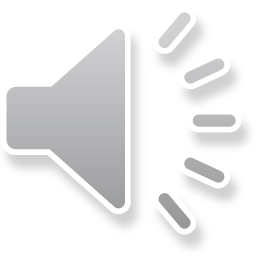 [Speaker Notes: Ch
36 Legion
1. Legion - Matt 8:28-34; Mark 5:1-20; Luke 8:26-39 (Left Center)
2. Woman touching Jesus’ cloak & Jairus’ daughter - Matthew 9:18-26; Mark 5:21-
43; Luke 8:40-56 (Top)
3. John Beheaded - Matt 14:1-12; Mark 6:14-29; Luke 9:7-9 (Right Bottom)
4. 1st Miracle with loaves - Matt 14:13-21; Mark 6:30-44;luke 9:10-17; John 6:1-15
(Left Bottom)
5. Jesus walks on Water - Matt 14:22-33; Mark 6:45-52; John 6:16-21 (Center)]
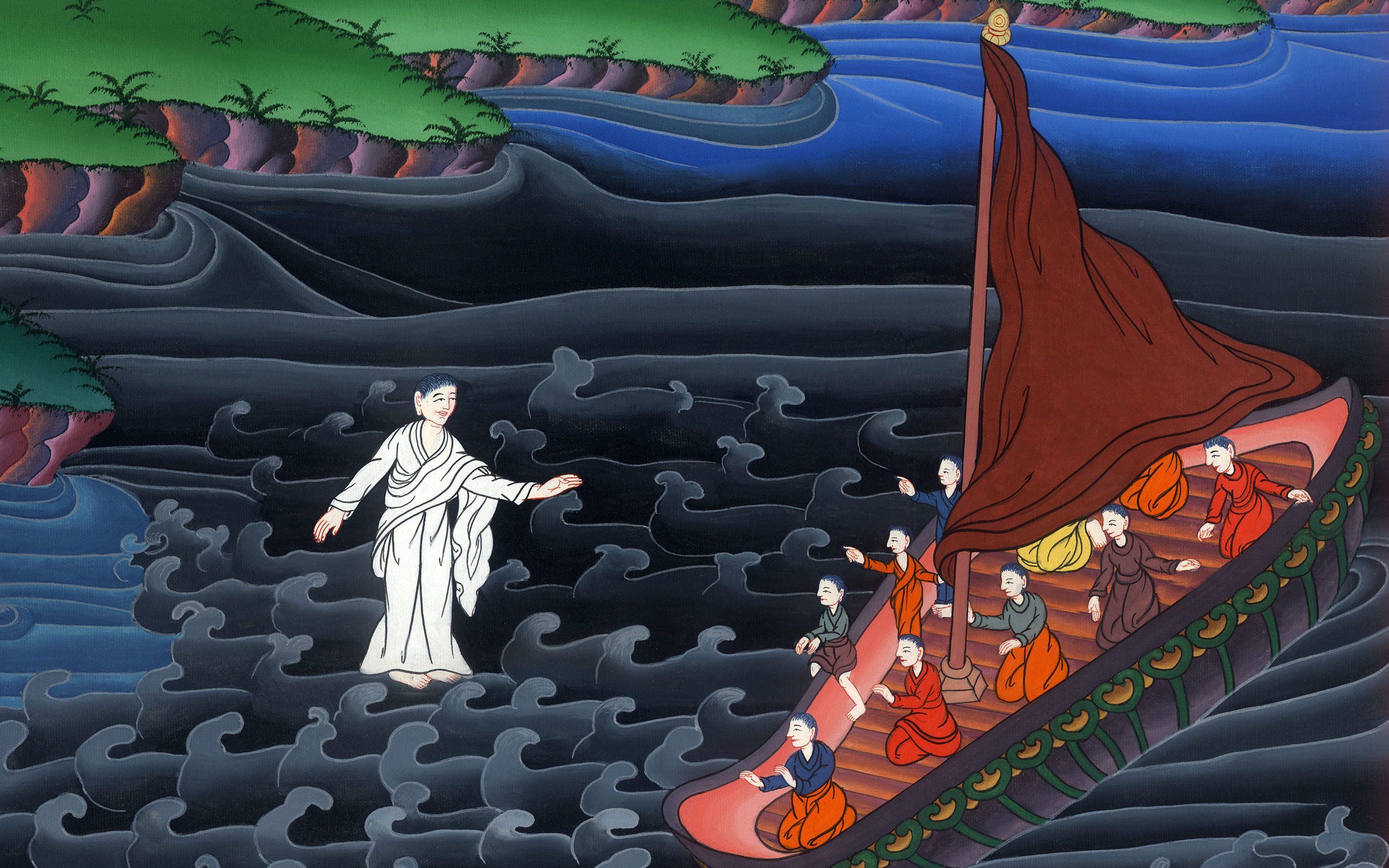 མད་ཐཱ 14
མཚོ་སྟེང་ལ་ཞབས་ཀྱིས་བཅགས་པ།
མད་ཐཱ 14
མཚོ་སྟེང་ལ་ཞབས་ཀྱིས་བཅགས་པ།
5. Jesus walks on Water - Matt 14:22-33
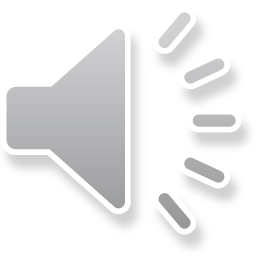 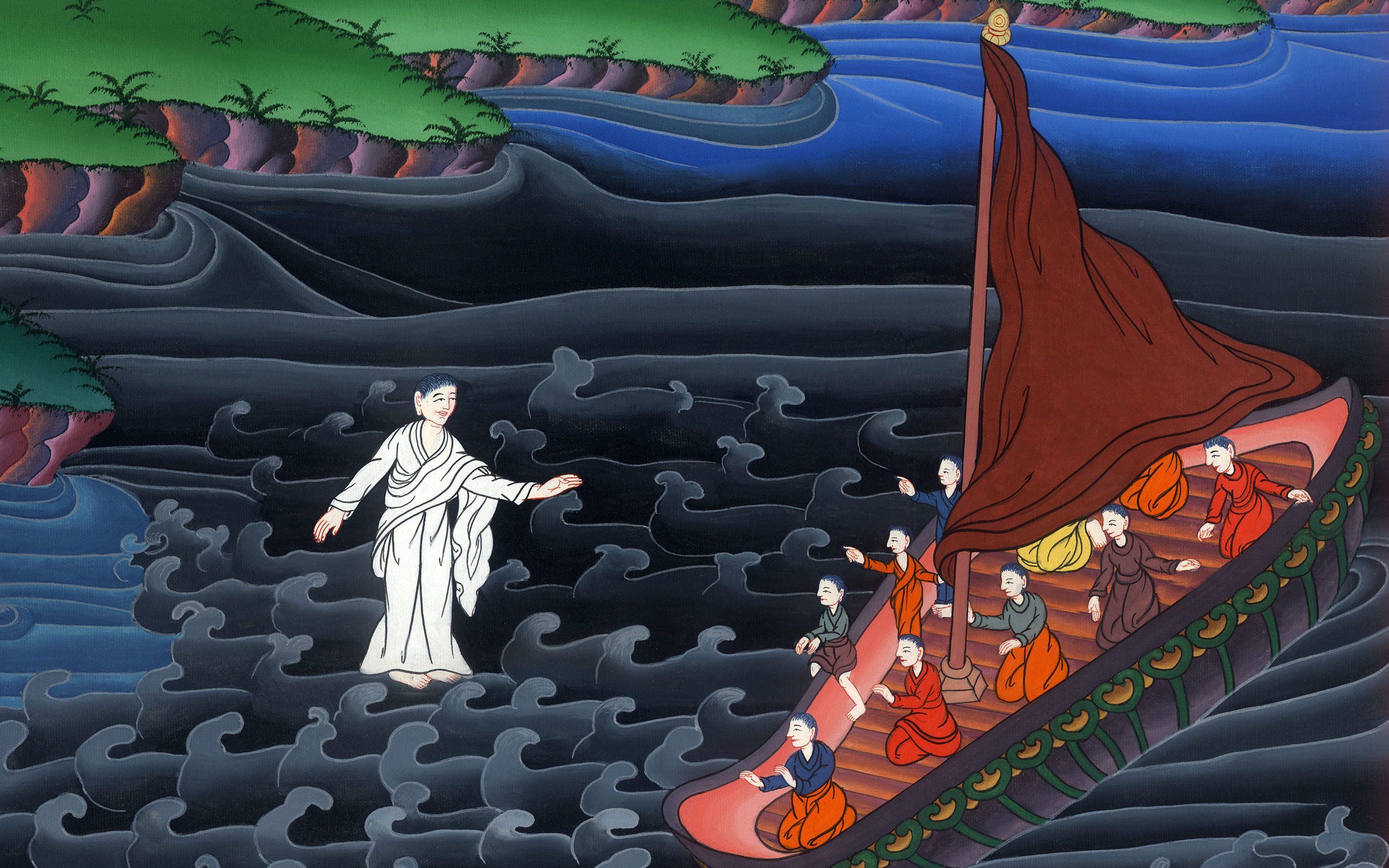 མད་ཐཱ 14
མཚོ་སྟེང་ལ་ཞབས་ཀྱིས་བཅགས་པ།
This work is licensed under a Creative Commons Attribution-ShareAlike 4.0 International License
22དེ་མ་ཐག་ཡེ་ཤུས་ཉེ་གནས་རྣམས་གྲུ་ལ་སྡོད་དུ་བཅུག་སྟེ། ཁོང་གི་སྔོན་དུ་མཚོའི་ཕ་རོལ་གྱི་ཕྱོགས་སུ་སོང་ཞིག་ཅེས་གསུངས་ནས་མི་ཚོགས་ཕར་བཏང་གནང་ངོ༌།
22Immediately Jesus made the disciples get into the boat and go on ahead of Him to the other side, while He dismissed the crowds.
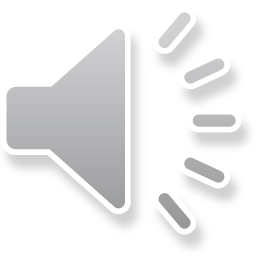 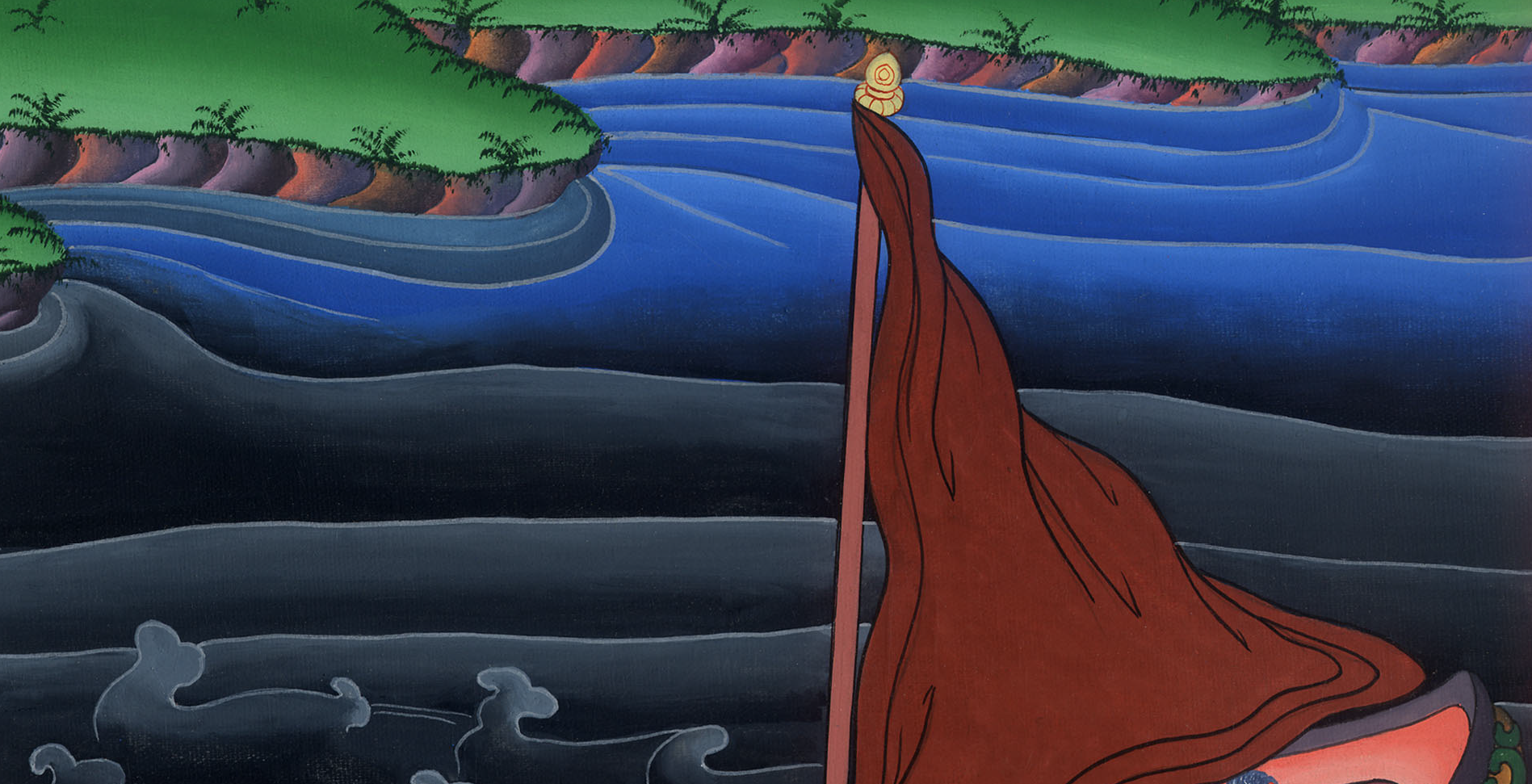 མད་ཐཱ 14:22
23དེ་ལྟར་མཛད་པའི་རྗེས་སུ་སྨོན་ལམ་འདེབས་པའི་ཕྱིར་ཁོང་གཅིག་པུར་རི་ལ་ཡར་ཕེབས། ཉི་མ་ནུབ་པའི་དུས་སུ་དེར་ཁོང་གཅིག་པུ་ཡིན།
23After He had sent them away, He went up on the mountain by Himself to pray. When evening came, He was there alone,
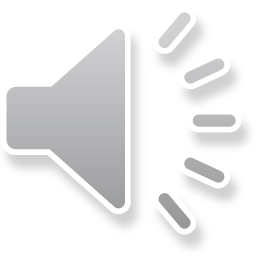 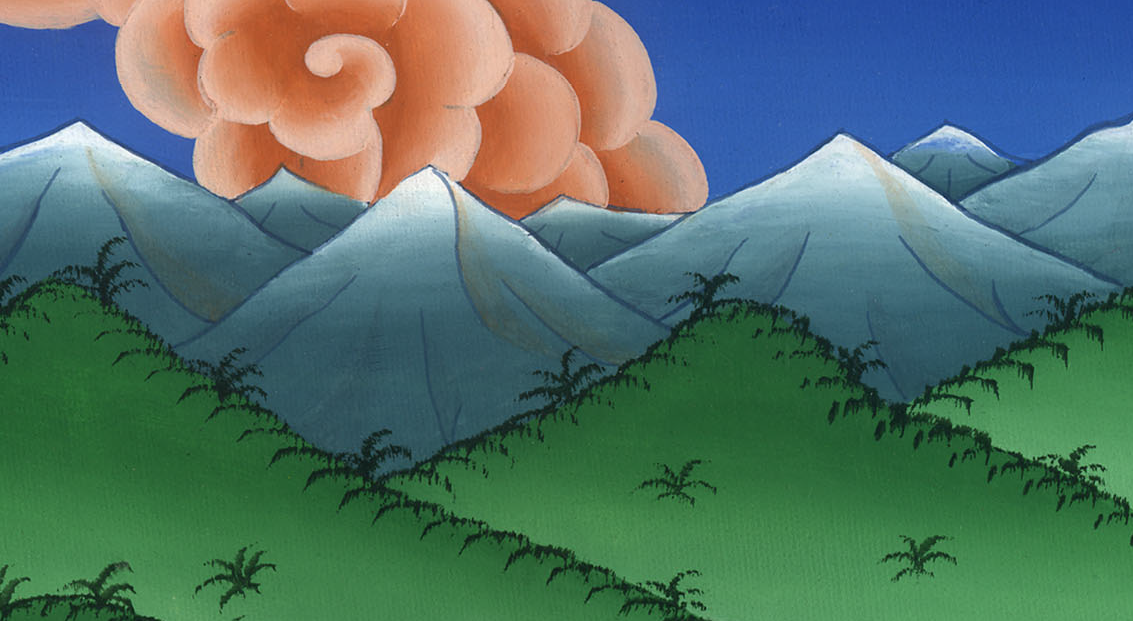 མད་ཐཱ 14:23
24དེའི་སྐབས་གྲུ་ནི་སྐམ་ས་ནས་ཐག་རིང་ལ་སླེབས་ཡོད། ལྷགས་པ་གྲུའི་མདུན་ཕྱོགས་ནས་བརྒྱབ་པས་རྦ་རླབས་ཀྱིས་དཀྲུགས།
24but the boat was already far  from land, buffeted by the waves because the wind was against it.
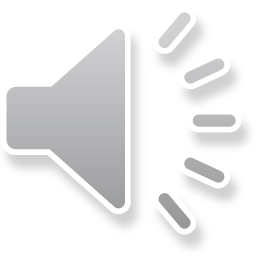 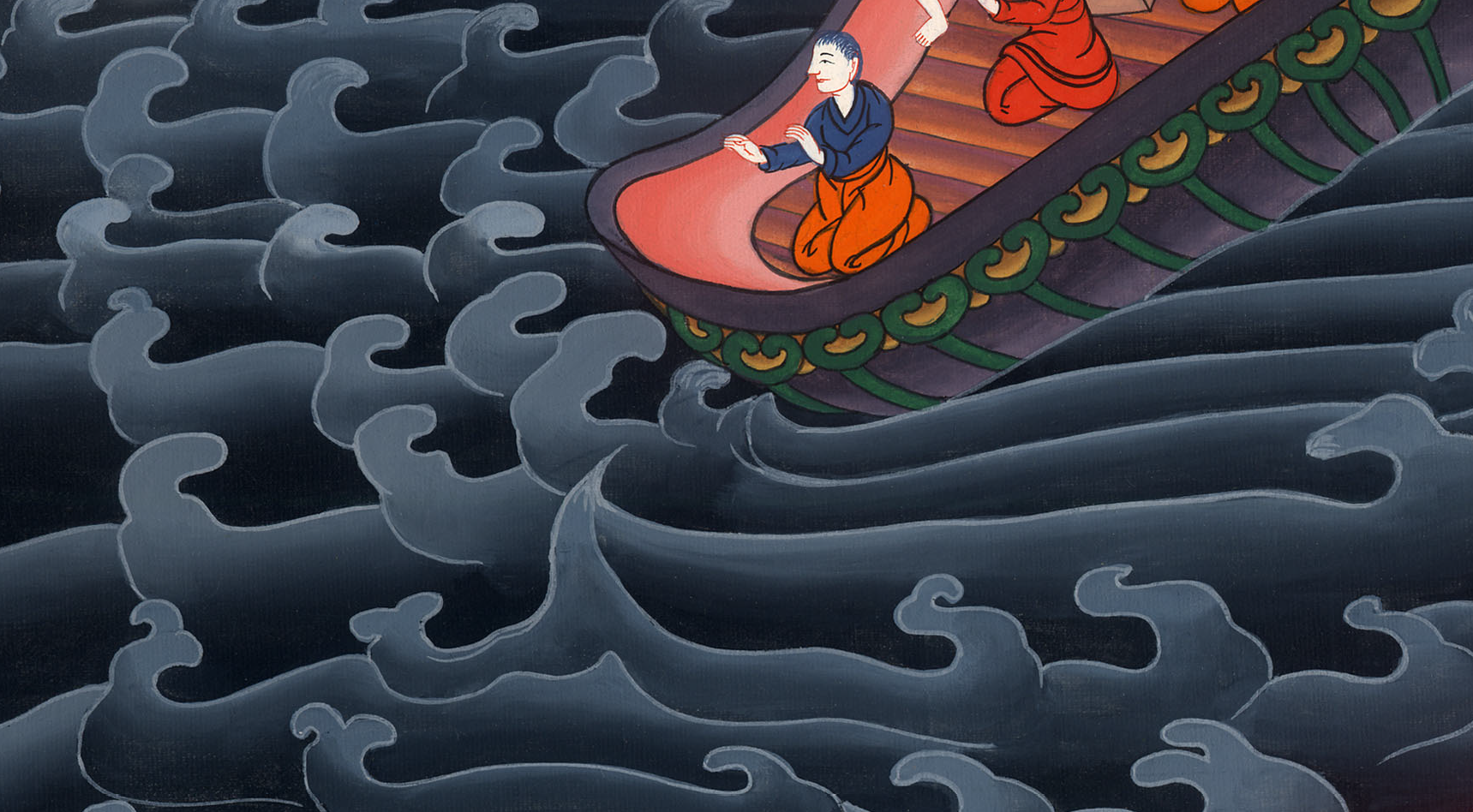 མད་ཐཱ 14:24
25མཚན་མོ་ཐུན་བཞི་པ་ཙམ་ལ་ཁོང་མཚོའི་སྟེང་ལ་ཞབས་ཀྱིས་འཆག་སྟེ་ཁོ་ཚོའི་རྩར་ཕེབས།
25During the fourth watch of the night (shortly before dawn), Jesus went out to them, walking on the sea.
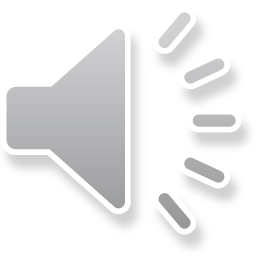 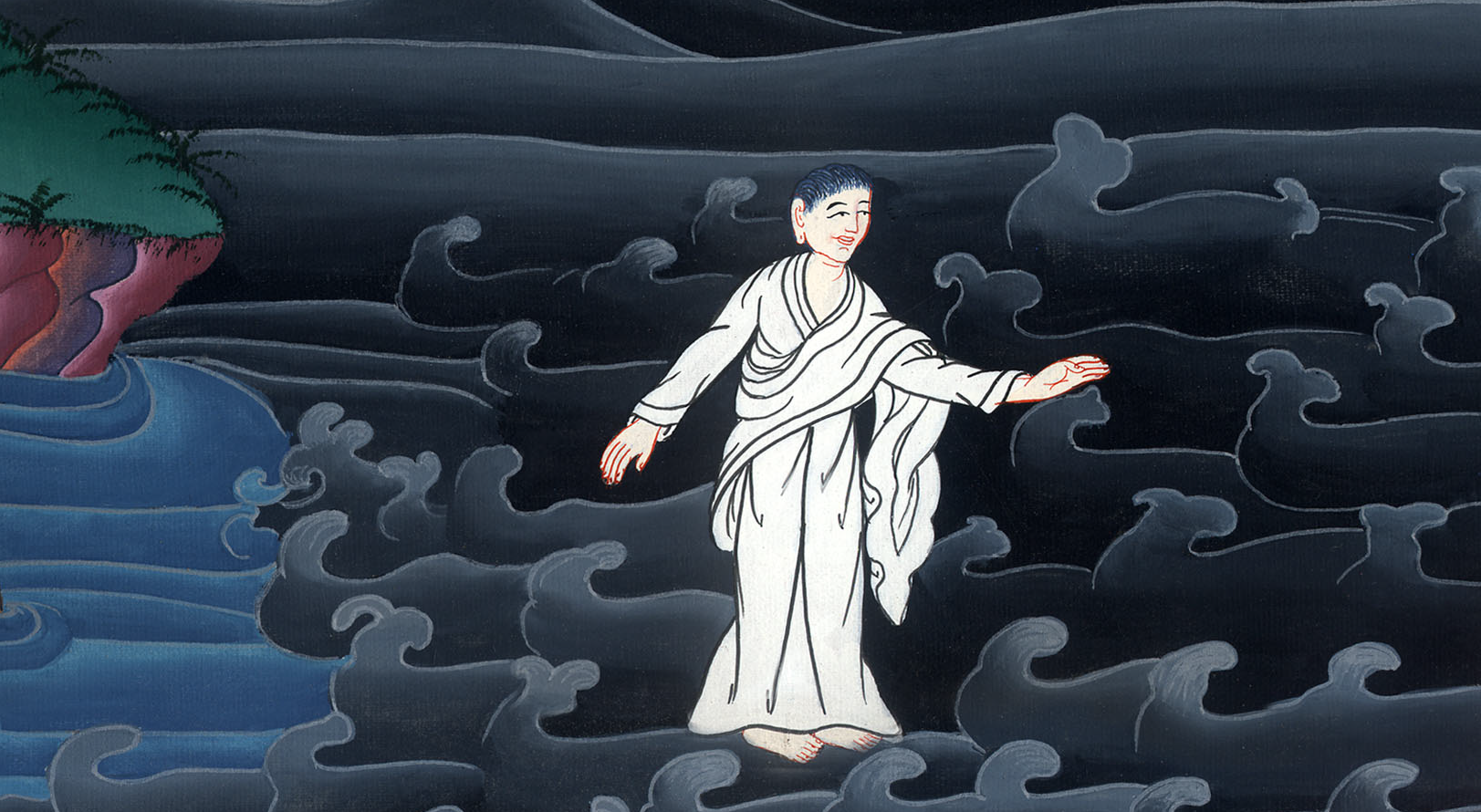 མད་ཐཱ 14:25
26དེ་མཐོང་བས་ཉེ་གནས་རྣམས་འཇིགས་ཤིང་སྐྲག་པར་གྱུར་ནས་“གདོན་འདྲེ་ཞིག་འདུག་”ཅེས་འཇིགས་པས་སྐད་ཤོར་མ་ཐག 27ཡེ་ཤུས་ཁོ་ཚོར་“ཁྱེད་ཚོའི་སེམས་བདེ་བར་བྱོས། ང་རང་ཡིན་པས་འཇིགས་མི་དགོས་”ཞེས་གསུངས།
26When the disciples saw Him walking on the sea, they were terrified. “It’s a ghost!” they said, and cried out in fear.
27But Jesus spoke up at once: “Take courage! It is I. Do not be afraid.”
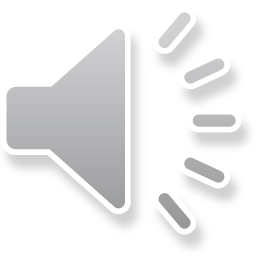 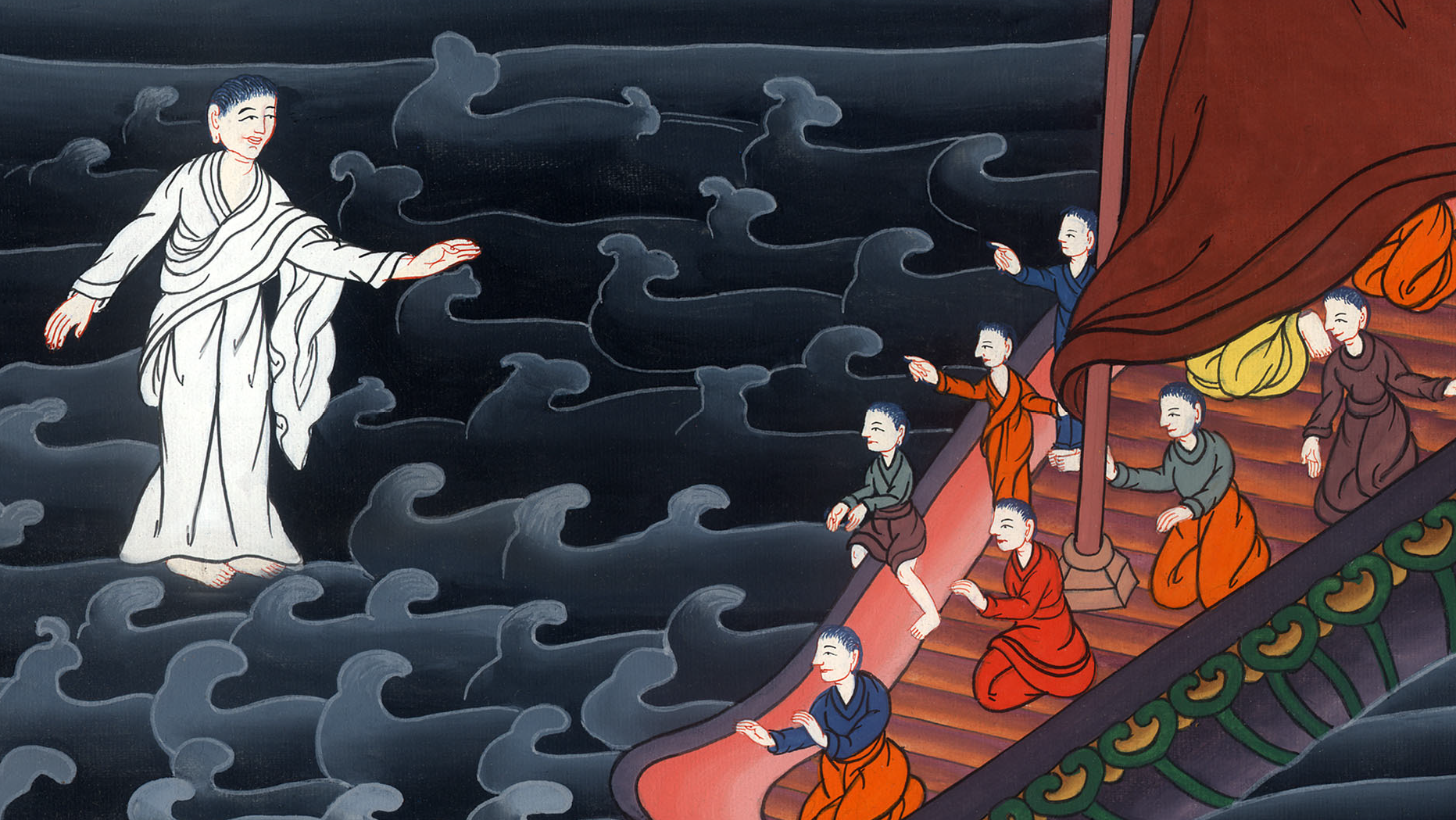 མད་ཐཱ 14:26,27
28པེ་ཏྲོས་ཁོང་ལ་“གཙོ་བོ་ལགས། ཁྱེད་རང་ཡིན་ན། ང་ལ་ཆུའི་སྟེང་དུ་ཁྱེད་ཀྱི་རྩར་ཡོང་དགོས་པའི་བཀའ་གནང་དང་”ཞེས་ཟེར་བས། 29ཁོང་གིས་“ཚུར་ཤོག་”ཅེས་གསུངས་པས་པེ་ཏྲོ་གྲུ་ནས་བབས་ཤིང༌། ཆུའི་སྟེང་ལ་གོམ་པ་བརྒྱབ་སྟེ་ཁོང་གི་རྩར་ཕྱིན།
28“Lord, if it is You,” Peter replied, “command me to come to You on the water.”
29“Come,” said Jesus.
Then Peter got down out of the boat, walked on the water, and came toward Jesus.
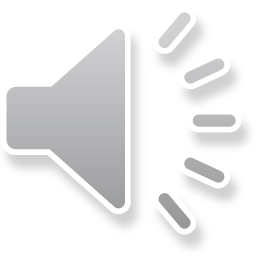 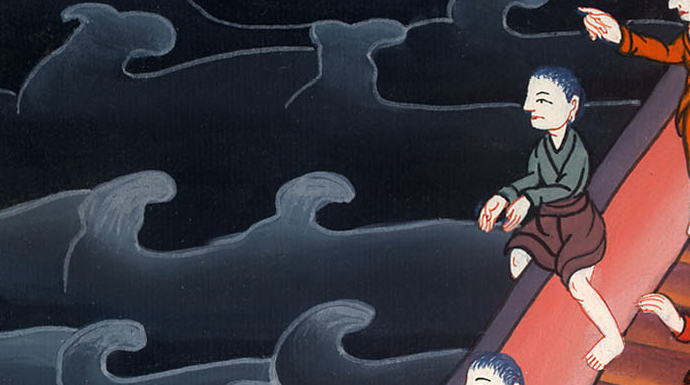 མད་ཐཱ 14:29,29
30འོན་ཀྱང་ལྷགས་པ་དྲག་པོ་རྒྱག་པ་མཐོང་བས་འཇིགས་ཏེ་ཆུའི་ནང་ལ་ནུབ་འགྲོ་བའི་ཚེ། ཁོས་སྐད་ཆེན་པོས་“གཙོ་བོ་ལགས། ང་སྐྱོབ་རོགས་གནང་”ཞེས་ཞུས་མ་ཐག 31ཡེ་ཤུས་རང་གི་ཕྱག་བརྐྱངས་ཏེ་ཁོ་བཟུང་ཞིང་ཁོ་ལ་“དད་ཆུང་བ་ཁྱོད། ཅིའི་ཕྱིར་ཐེ་ཚོམ་བྱས་”ཞེས་གསུངས།
30But when he saw the strength of the wind, he was afraid, and beginning to sink, cried out, “Lord, save me!”
31Immediately Jesus reached out His hand and took hold of Peter. “You of little faith,” He said, “why did you doubt?”
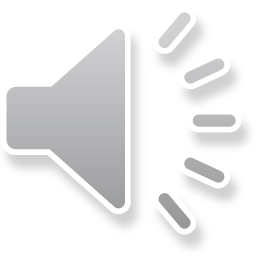 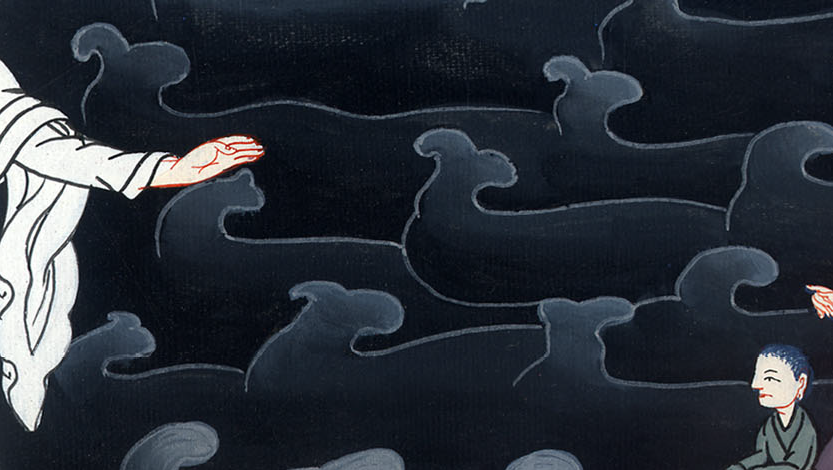 མད་ཐཱ 14:30,31
32ཁོང་རྣམས་གྲུའི་ནང་ལ་ཞུགས་པའི་སྐབས་སུ་རླུང་འཇགས། 33གྲུའི་ནང་ལ་ཡོད་པ་རྣམས་ཀྱིས་ཁོང་ལ་བསྙེན་བཀུར་ཞུས་ཏེ་“ཁྱེད་རང་ནི་བདེན་པར་དཀོན་མཆོག་གི་སྲས་ཡིན་ནོ་”ཞེས་བཤད།
32And when they had climbed back into the boat, the wind died down. 33Then those who were in the boat worshiped Him, saying, “Truly You are the Son of God!”
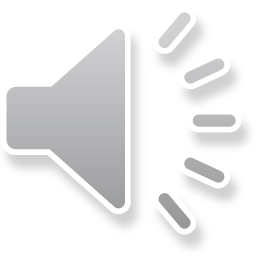 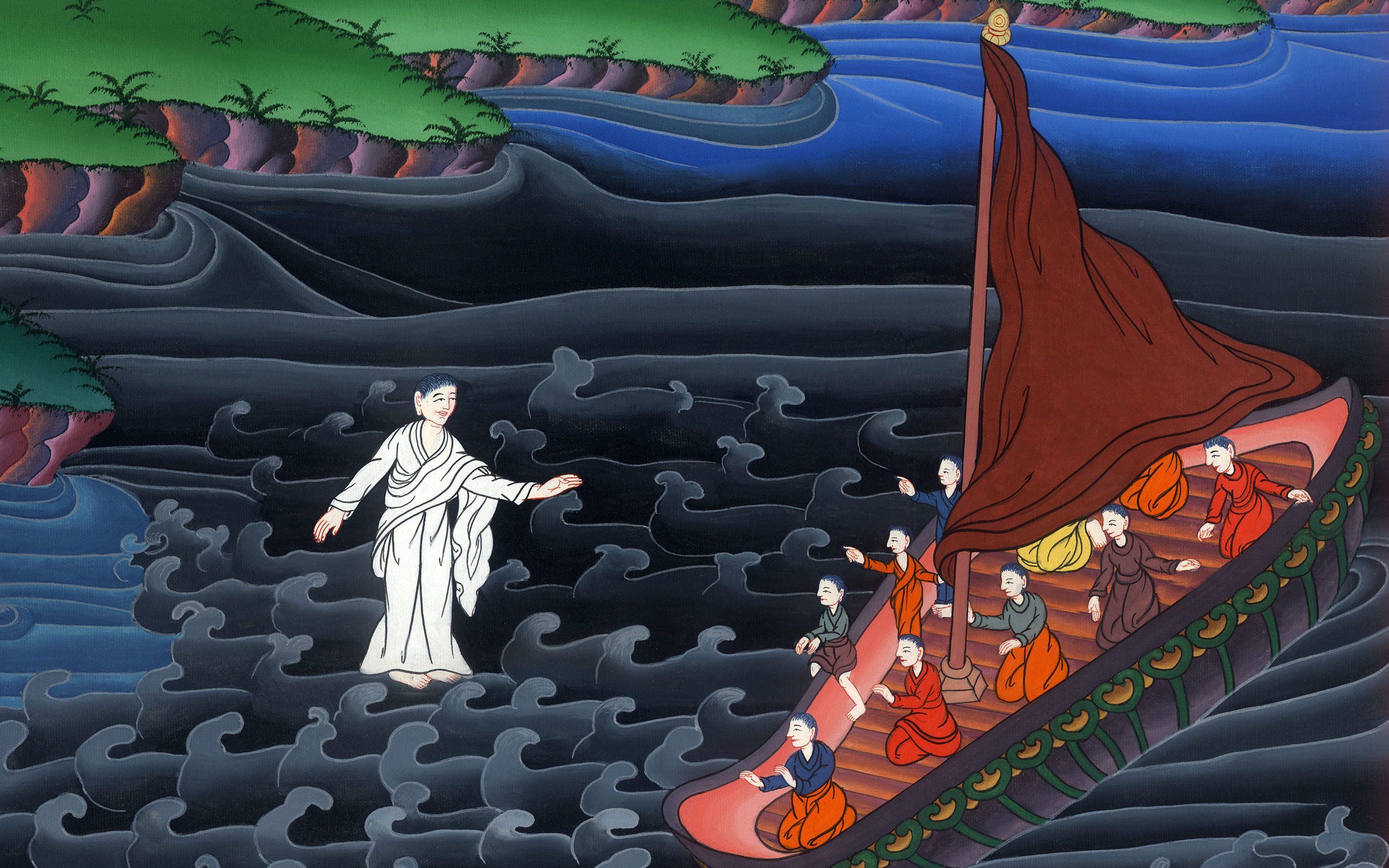 མད་ཐཱ 14:32,33